Internet Research
Wrap-up and Review
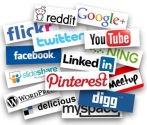 List 4 Examples of Internet Browsers
Edge
Chrome
Firefox
Safari
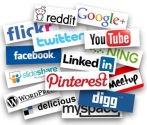 What is the most widely used browser?
Google Chrome
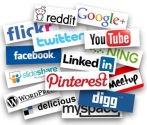 Explain How you can add a web page to the favorites/Bookmark bar?
Click on the star at the top of the web browser
Make sure your favorites/bookmarks bar is turned on.
List Examples of Search engines
Google
Bing
Yahoo
Ask
Dog pile
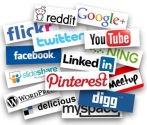 What is the most widely used search engine?
Google
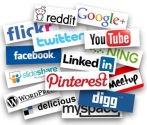 What are generally the most reliable sites?
edu
.gov 
Sometimes .org
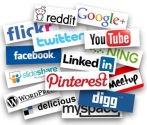 Give reasons Why copying and pasting, Plagiarism is a bad idea…
Learn very little, if anything
Being dishonest
Teacher will know
Failing grade
Embarrassment
Defeats purpose of the assignment
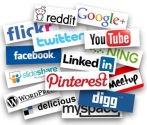 What are the 5 p’s of a positive footprint
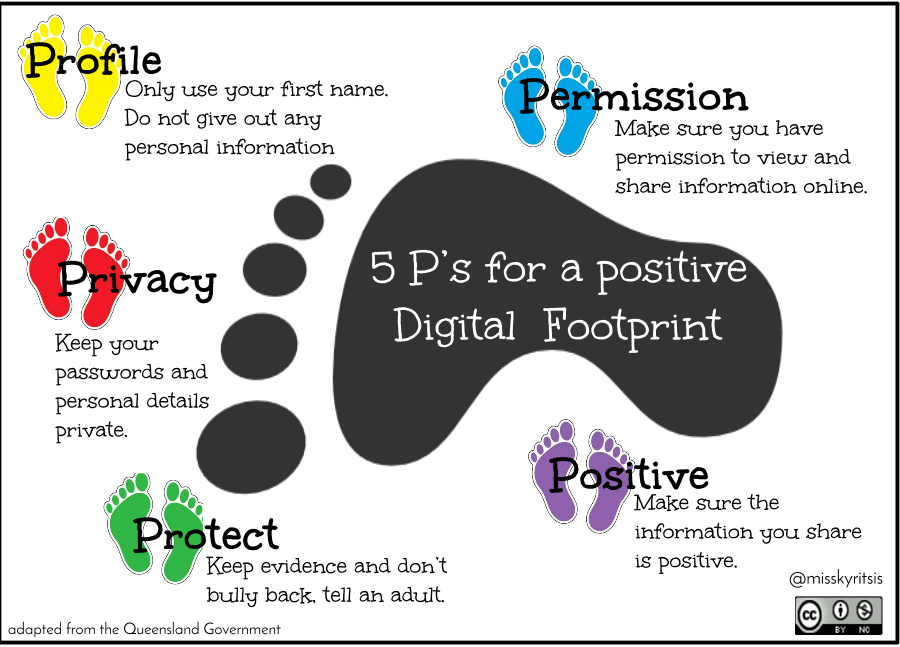 Profile
Permission
Positive
Protect
Privacy
What does think stand for
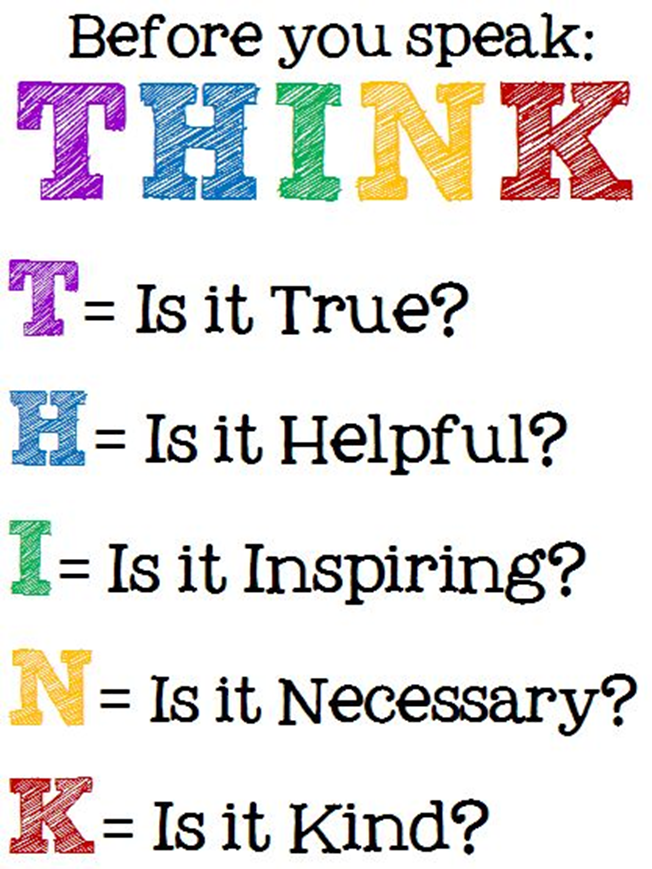 T - True
H - Helpful
I - Inspiring
N - Necessary
K - Kind